Розділ:
Приготування напівфабрикатів для оздоблення борошняних кондитерських виробів
ТЕМА УРОКУ:
ПРИГОТУВАННЯ ОЗДОБЛЕНЬ 
ІЗ ЦУКРОВОЇ МАСТИКИ 
ДЛЯ БОРОШНЯНИХ КОНДИТЕРСЬКИХ ВИРОБІВ
МЕТА УРОКУ:
Навчитись  виготовляти оздоблення з цукрової мастики для кондитерських виробів
ПРИГАДАЄМО…
Складіть схему приготування молочної мастики
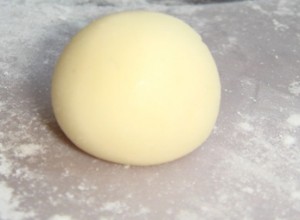 НАШ РЕЗУЛЬТАТ…
Встановіть відповідність
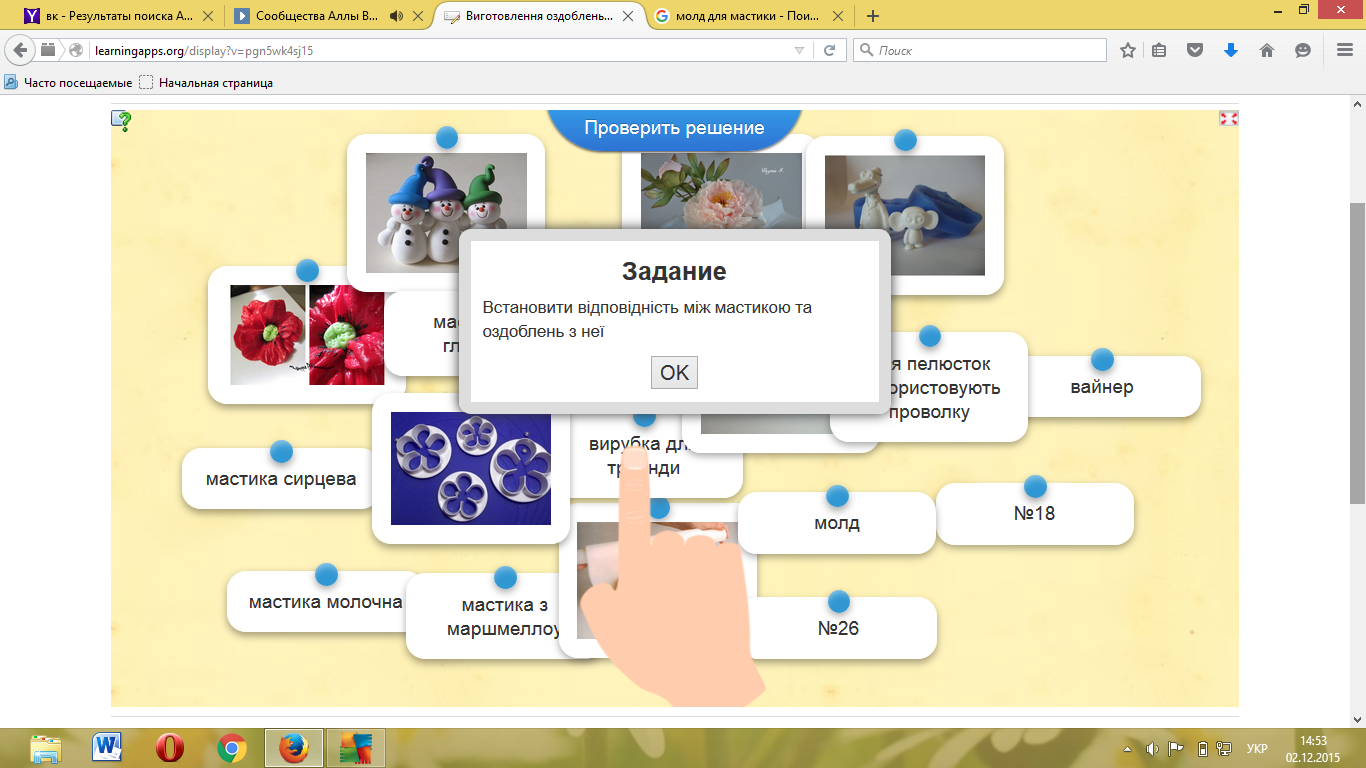 Складіть схему виготовлення немовля
1
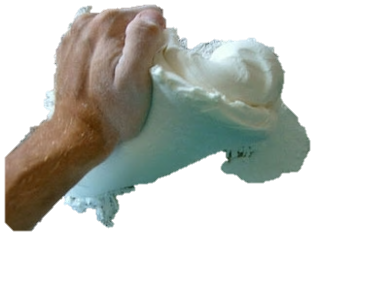 2
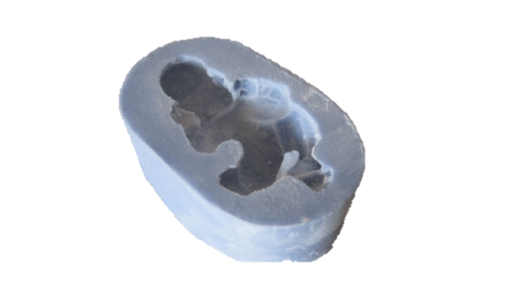 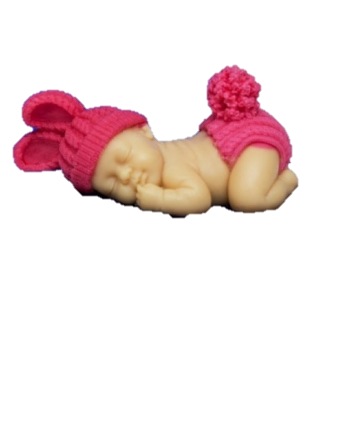 3
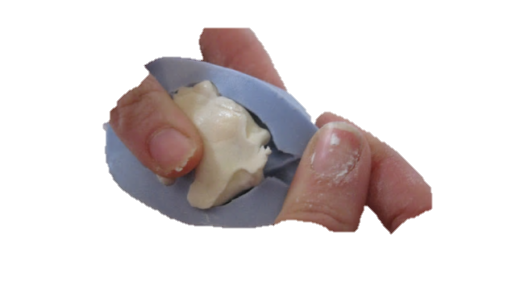 4
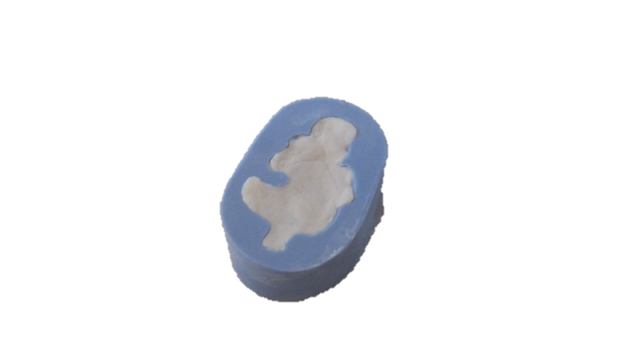 5
6
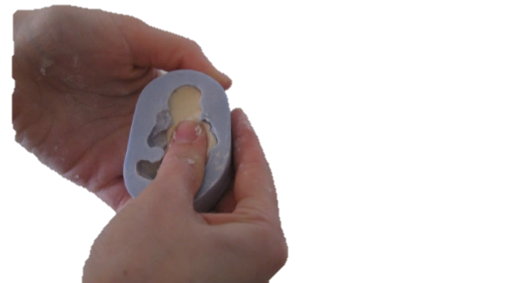 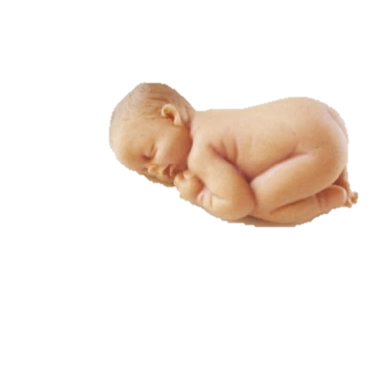 7